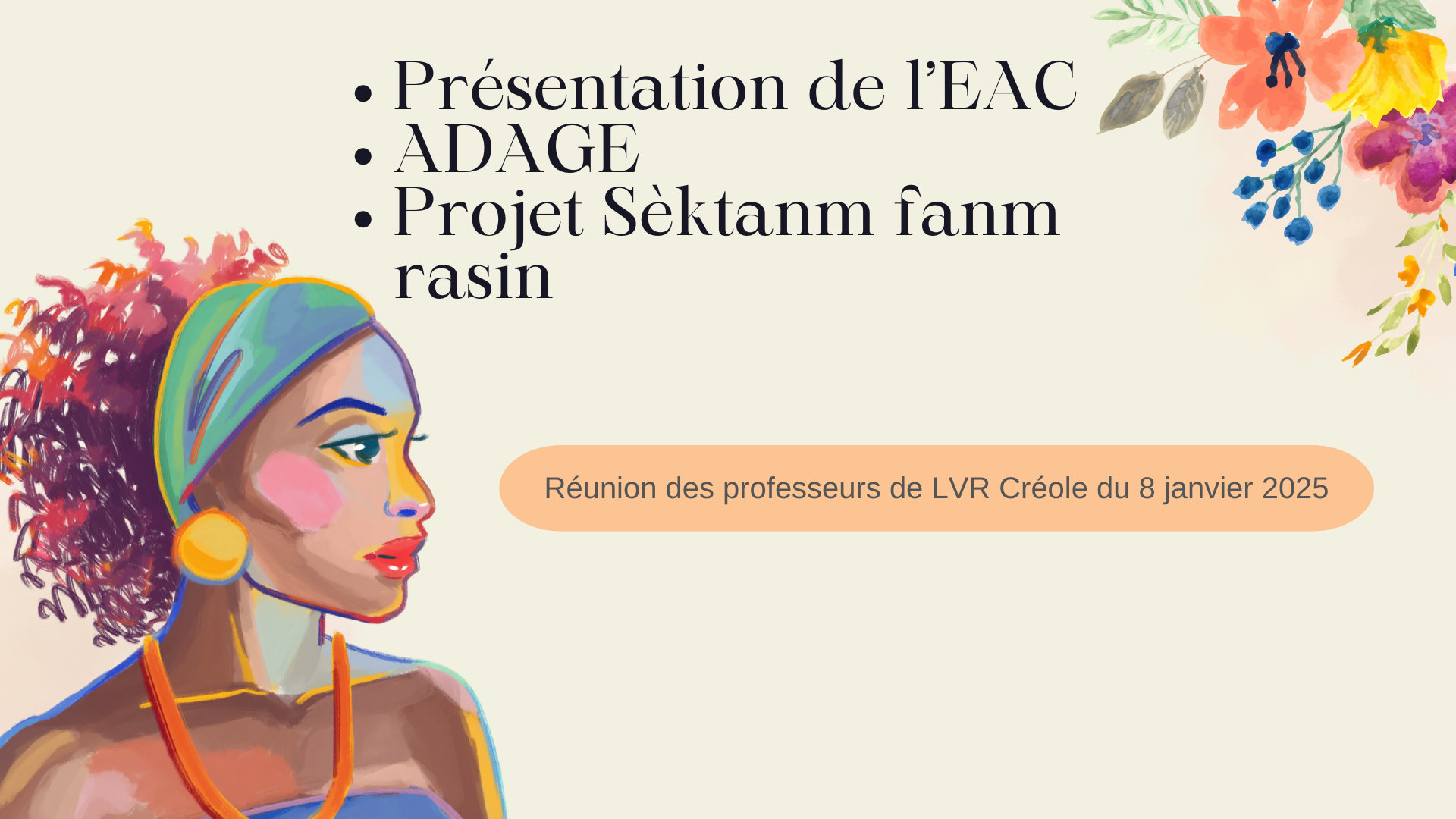 [Speaker Notes: Byenbonjou toutmoun, An sé Gildas Célini, pwofésè kréyòl fwansé é téyat. 
Jòdila man Mozar mandé mwen bokanté épi zòt si sé 3 pwen lasa.]
[Speaker Notes: L’éducation artistique et culturelle (EAC) a pour objectif d’encourager la participation de tous les enfants et les jeunes à la vie artistique et culturelle par 3 piliers qui sont : 
l’acquisition de connaissances, avec un rapport direct aux œuvres
la rencontre avec des artistes et professionnels de la culture
Une pratique artistique ou culturelle 
L'EAC peut se mettre en pace à travers nos séquences, et avec la mise en place de projets pédagogiques. L'EAC peut participer également à la validation du DNB sous l'onglet PEAC. Sur le site de la Délégation Régionale académique à l'Education Artistique et à l'Action Culturelle et sur ADAGE vous trouverez des informations concernant les projets et les concours proposés au sein de l'académie. Mais vous pouvez agir en toute autonomie et créer votre projet. 

Les différentes certifications. Il existe plusieurs certifications, dont Français langue seconde, langues des signes, LCA, Enseignement d'une discipline non linguistique en langue étrangère et -Arts qui comporte cinq options : 1-cinéma et audiovisuel 2-danse 3-histoire de l'art 4-théâtre 5-Arts du cirque. 

Ces certifications existent car il n'y a pas de CAPES pour ces enseignements, qui sont optionnels dans l'établissement et qui peuvent permettre la validation du DNB ou du BAC. En tant que professeur de LVR créole la certification nous permet d'élargir notre champ d'action dans l'établissement et de créer sa propre interdisciplinarité L'accessibilité à ces certifications concernent les enseignants titulaires, en CDI, ou stagiaire, du second degré et premier degré. Il y a la publication d'une circulaire qui avertit de l'ouverture des inscriptions au mois d'octobre sur le site www.ac-guadeloupe.fr -rubrique « Concours/ Métiers/ Ressources Humaines » « Certifications » -« Certifications Professionnelles ». Cette phase dure environ 1 mois. Les épreuves se déroulent en 2 parties : la rédaction d’un rapport de 5 pages à envoyer début décembre. Ce rapport valorisera vos connaissances théoriques dans le champ disciplinaire concerné, mais mettra en avant votre pratique de cet enseignement, si c'est le cas. Puis, une deuxième épreuve qui sera un entretien qui prend appui sur le rapport à vers janvier - février. Résultats en avril. 

Les perspectives sont les suivantes : mise en place d’un atelier théâtre - HSE - PACTE (Projet innovant) CHAT- classe à option HSA -Lettre de mission - PACTE projet innovant.]
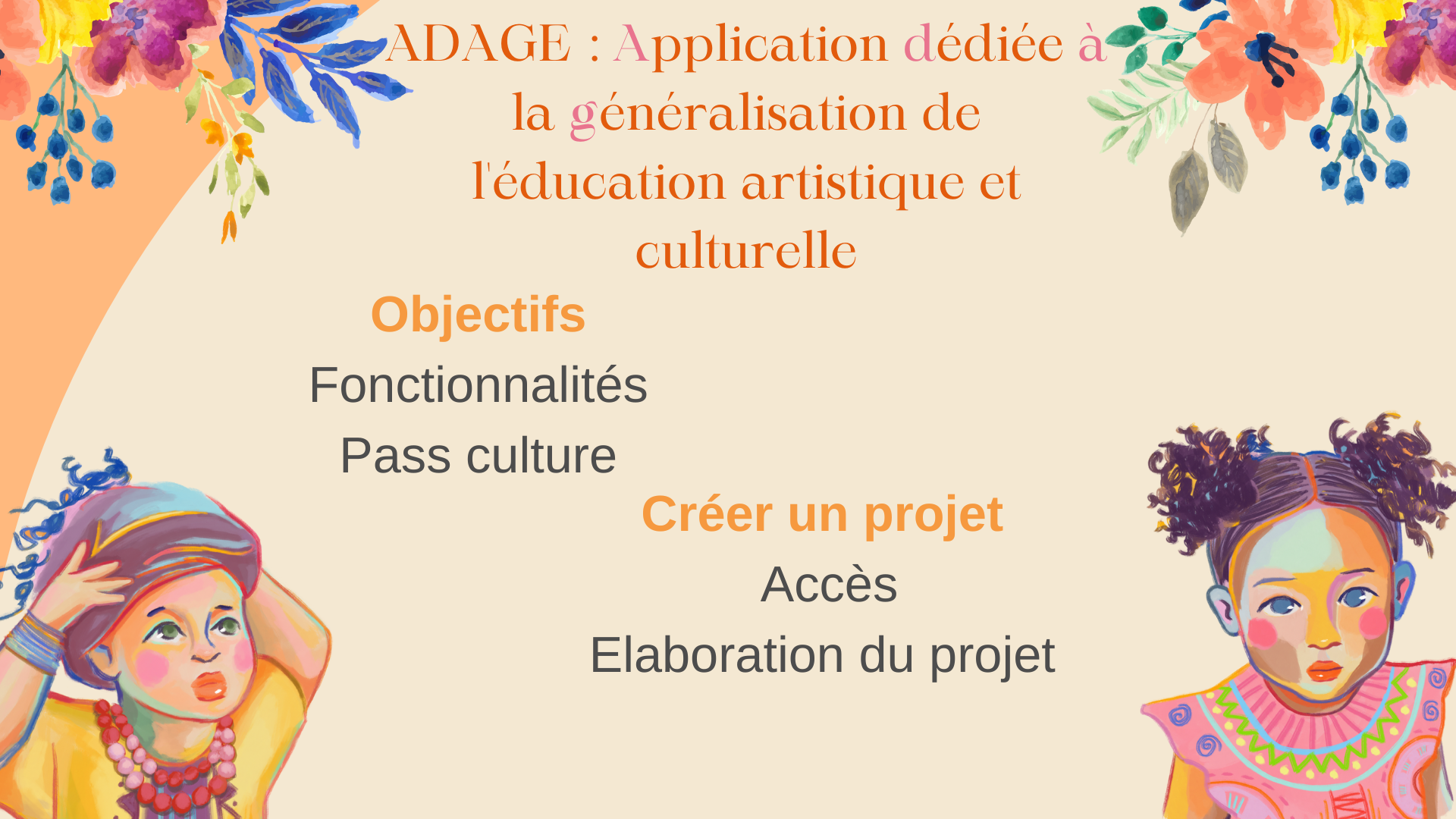 [Speaker Notes: Passons au deuxième point  ADAGE : 
Au service des équipes pédagogiques, les ressources en ligne proposées par ADAGE aident à concevoir des projets en partenariat avec des structures culturelles pour l'accessibilité à l' EAC, pour que tous les élèves bénéficient d’un égal accès à la culture. Ces ressources sont souvent financées par le Pass culture ou par l'établissement. La plateforme Adage est désormais conçue comme un portail d’inscription aux actions et projets d’EAC.


Les fonctionnalités d’ADAGE sont multiples :
Suivre le parcours EAC de chaque élève de la maternelle à la Terminale
Inscrire classes et élèves aux actions et projets EAC via une seule saisie par les professeurs
Consulter les offres collectives du Pass culture dont ADAGE constitue l’unique voie d’accès
Construire des projets EAC
Rechercher des partenaires par une recherche thématique ou cartographiée
Obtenir des financements
Répondre aux appels à projets académiques
Consulter des ressources

Pass culture
Le Pass Culture contribue à la généralisation de l'éducation artistique et culturelle (EAC). Il se compose de deux déclinaisons : une part collective pour la mise en place de projets par classe au sein des établissements scolaires à partir de la 6e et d'une part individuelle à la disposition des jeunes de 15 à 18 ans. Le pass culture attribue entre 20 et 30 euros par élèves en fonction des niveaux de classe.  Un référent Culture est nommé dans chaque collège et lycée, il est l’interlocuteur privilégié des professeurs pour ce dispositif.


Créer un projet 
Accès : Ouvrez l’intranet académique. Dans la plupart des académies, l’intranet s’appelle ARENA. Allez sur l’onglet appels à projets, ou les offres Pass culture,  ou les partenaires etc ...
Elaboration du projet 
Après l'accord préalable du chef d'établissement et/ou du référent culture, vous demandez à un partenaire de vous créer une offre personnelle (objectifs, pillier de l'EAC, effectifs, descritpion du projet, horaire, tarifs  etc ... )
Après si vous êtes rédacteur de projet vous créer un projet EAC sur la plateforme, sinon vous demandez au référent culture de vous créer le projet. vous indiquez son financement par le pass culture ou par les fonds propres de l'établissement ou les deux.
Puis le référent culture ou le chef d'établissement pré réserve l'offre puis la réserve. Une fois l'offre terminée le partenaire culturel est payé 2 à 3 semaines après. Cela est un avantage pour les partenaires qui craignent souvent de ne pas être payé. Le paiement est beaucoup plus rapide que sur Chorus.]
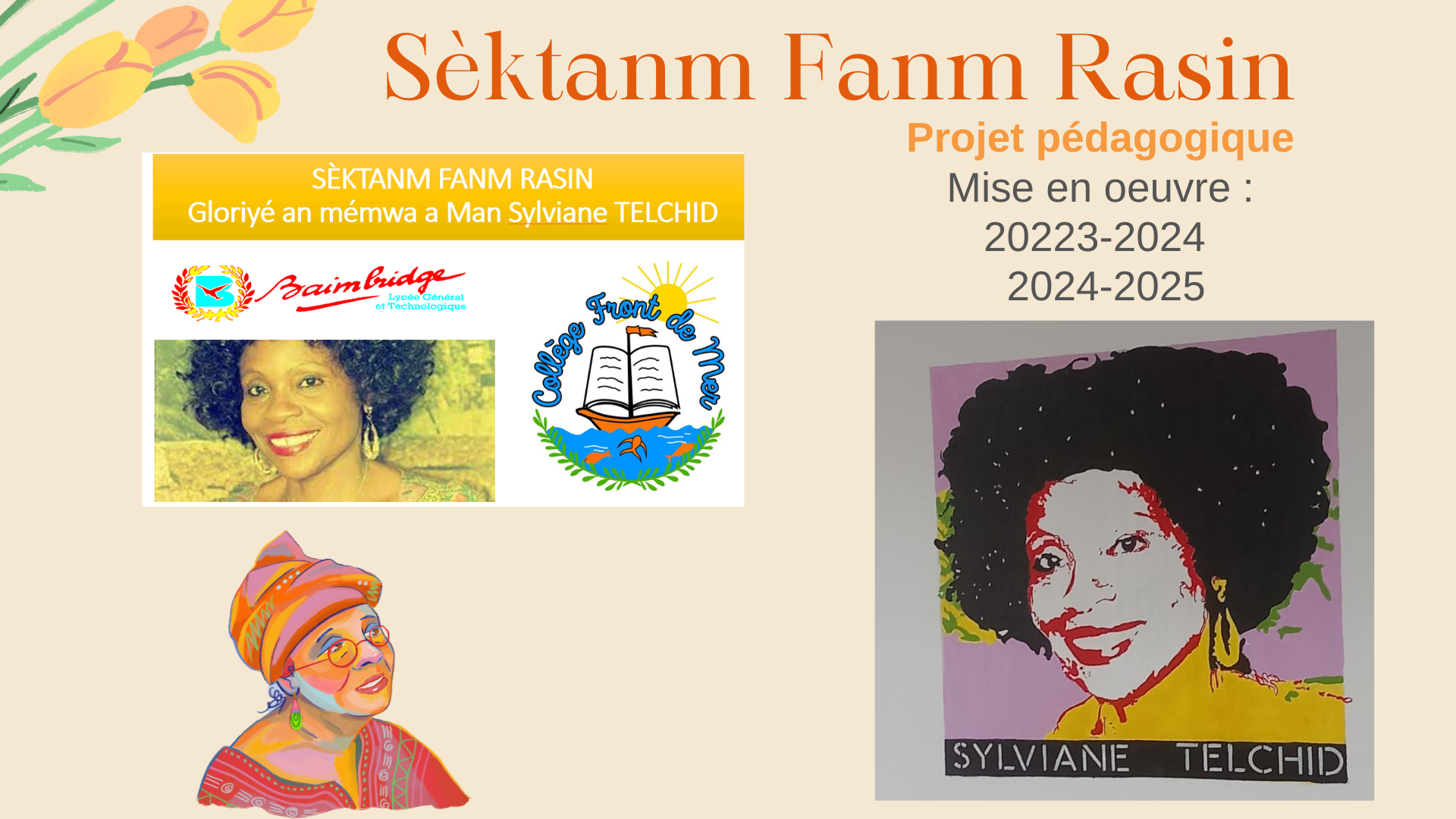 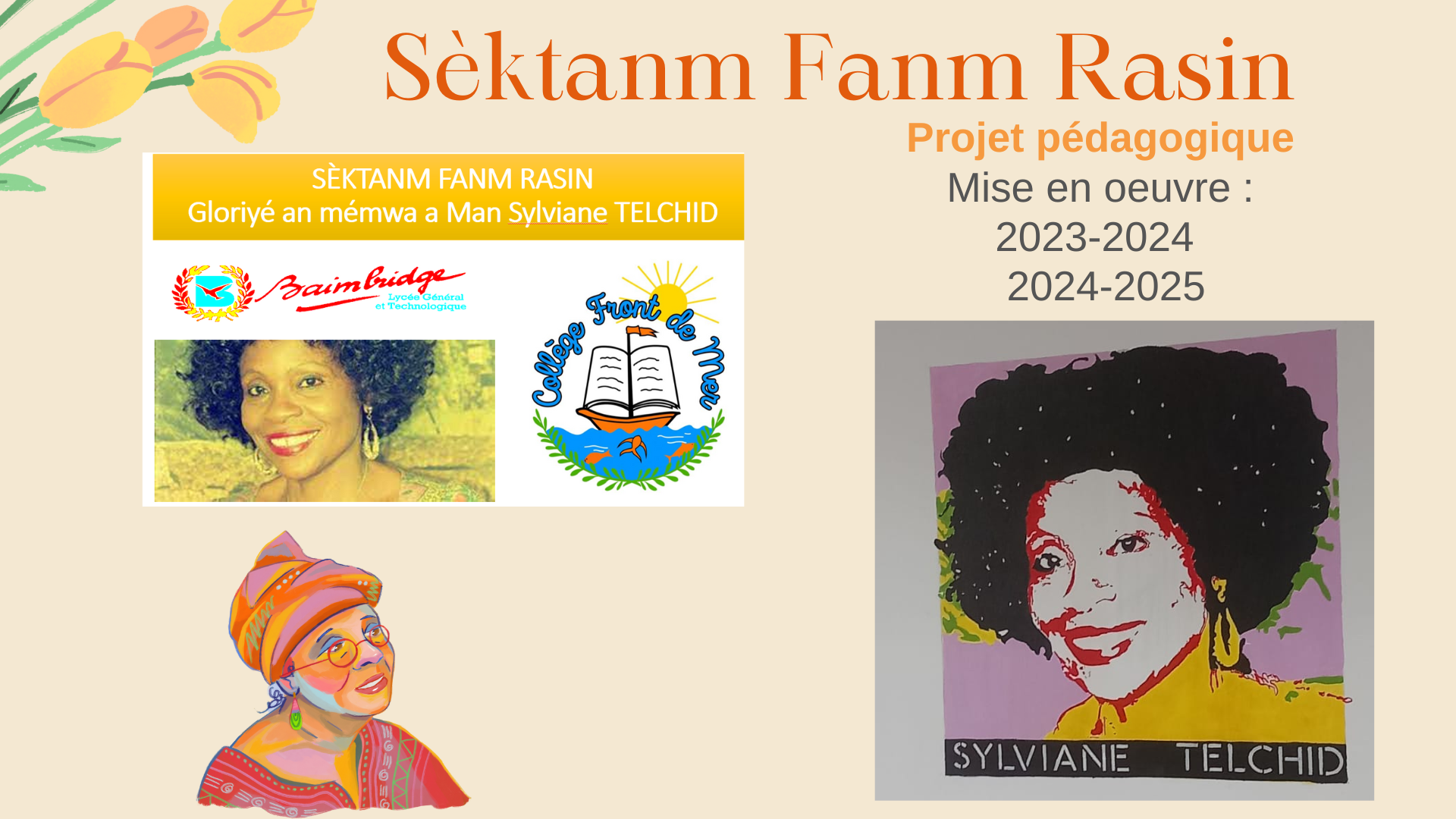 [Speaker Notes: Pour terminer 3 ème point sur le projet Séktanm fanm rasin  qui est un projet pédagogique
Mise en oeuvre :
20223-2024 
 2024-2025

2024
Naissance du projet suite au décès de ST. Ce projet s'est intégré dans les dispositifs Liaison collège - lycée et Cordées de la réussite.
Séquence de LVR créole tous niveaux qui a pour objectif de découvrir l'œuvre de ST et de la valoriser et de la faire vivre. 
Les collégiens ont été à Baimbridge pour un gwan lawonn kozé avec intervenants
Les lycéens sont venus au collège pour mettre des textes en voix dans le studio média du collège. 
Cordées de la réussite
Etude des textes
Travail sur les proverbes
Exposés des élèves
Mise en voix de texte


2025
Séquence de LVR créole pour tous les niveaux qui a pour objectif de découvrir l'œuvre de ST, de la valoriser et de la faire vivre. 
En rançais séquence sur  thème « Le monstre aux limites de l'humain ». Etude de l'œuvre intégrale Grand père Chabri raconte. Liaison école collège où les élèves de 6ème lisent les contes de façon expressive  aux élèves du primaire.

Projet Rékéréakont qui propose des récréations ludopédagogiques aux élèves. 
 Les élèves de théâtre ont dit des timtim et dit 2 contes de Grand Père Chabri raconte. Puis les élèves de 6ème ont dit deux contes qu'ils avaient  réécrits. 
Nous avons réalisé une Fresque de ST qui s'intègre dans un EPI Icones noires de la caraïbe qui a pour but de donner un nom de personnalité aux salles et aux divisions du collège. Le collège comporte 12 fresques pour le moment dont celles de Maryse Condé, Sony Rupaire, Guy Tirolien et encore Bien d'autres. L'Inauguration de la fresque est prévue lors de la semaine du créole.]
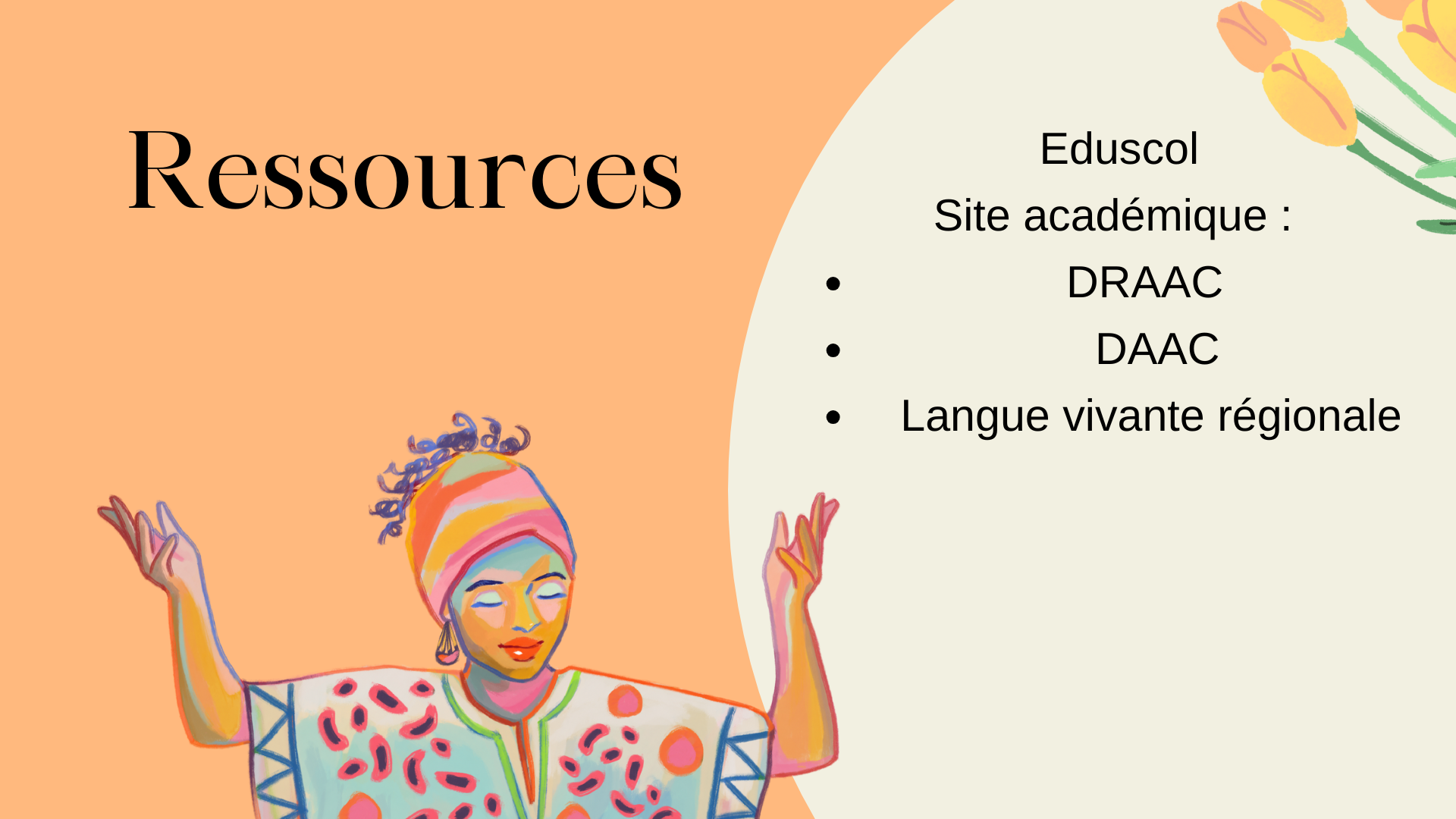 [Speaker Notes: Vous trouverez toutes ces ressources sur 

Délégation Régionale académique à l'Education Artistique et à l'Action Culturelle (DRAAC)

Délégations académiques à l’action culturelle (DAAC)]
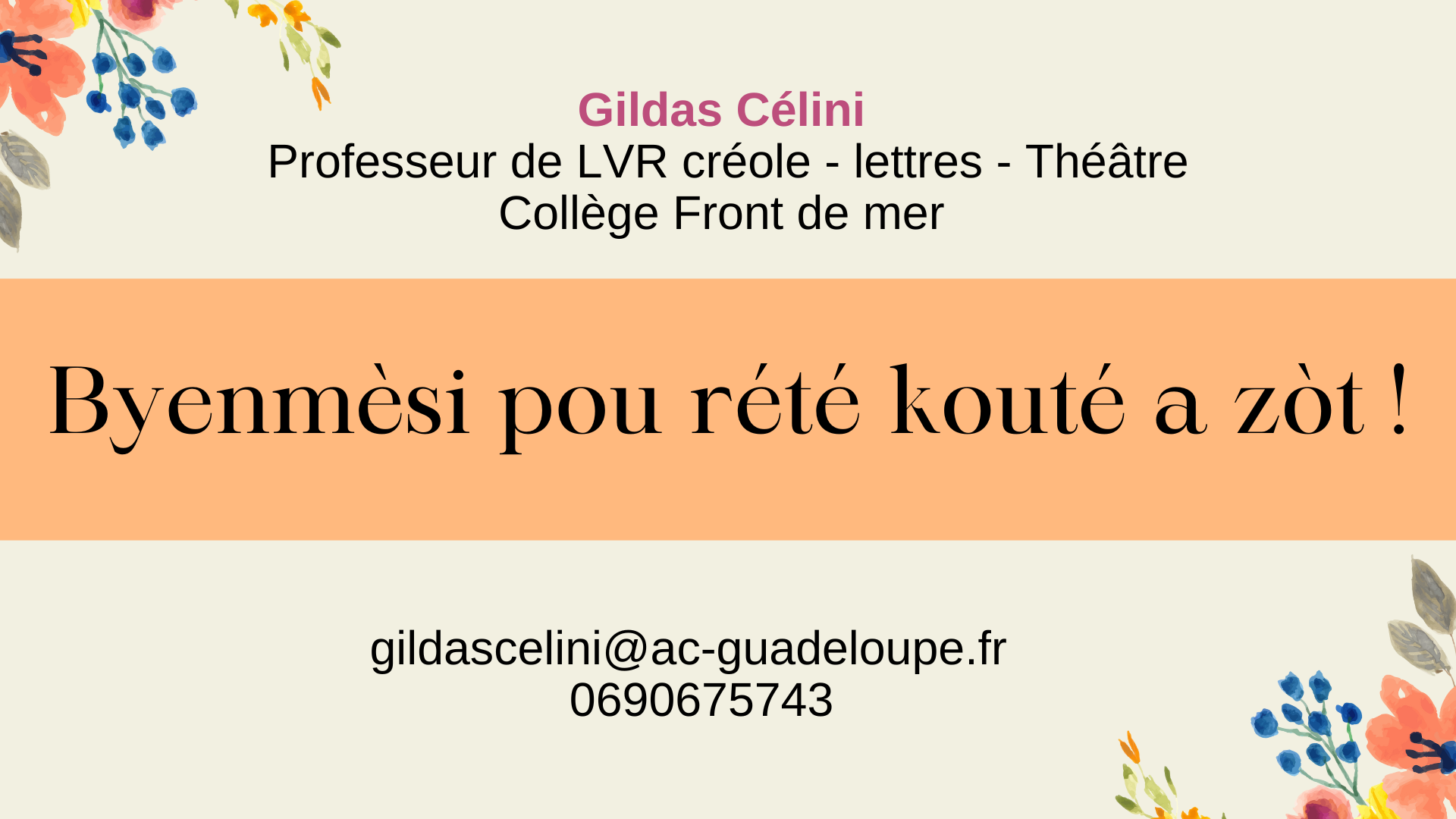 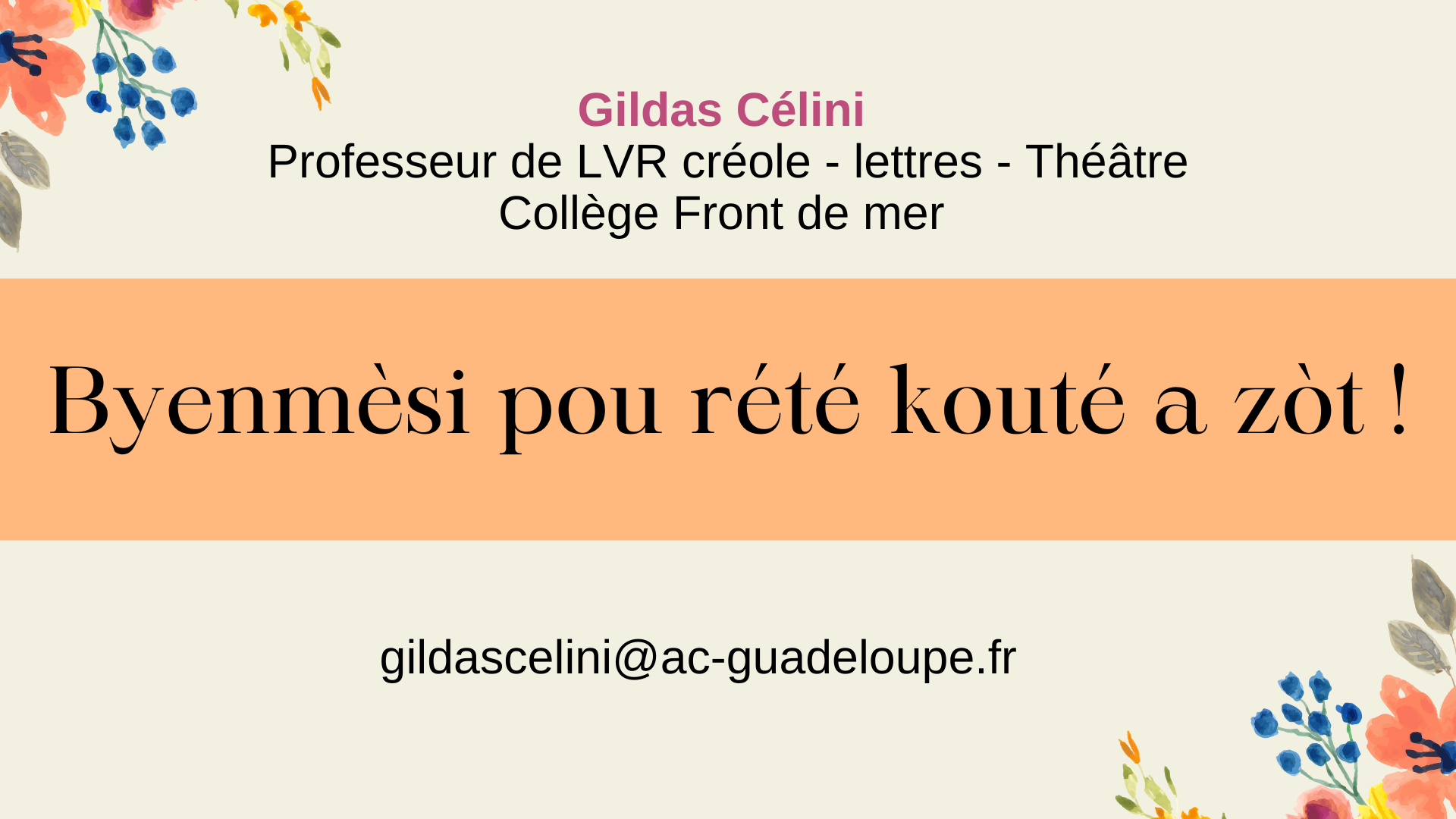 [Speaker Notes: Sous le couvert de madame l’inspectrice, n’hésitez pas à m’envoyer les éléments que vous souhaitez publiés sur le site de l’académie.]